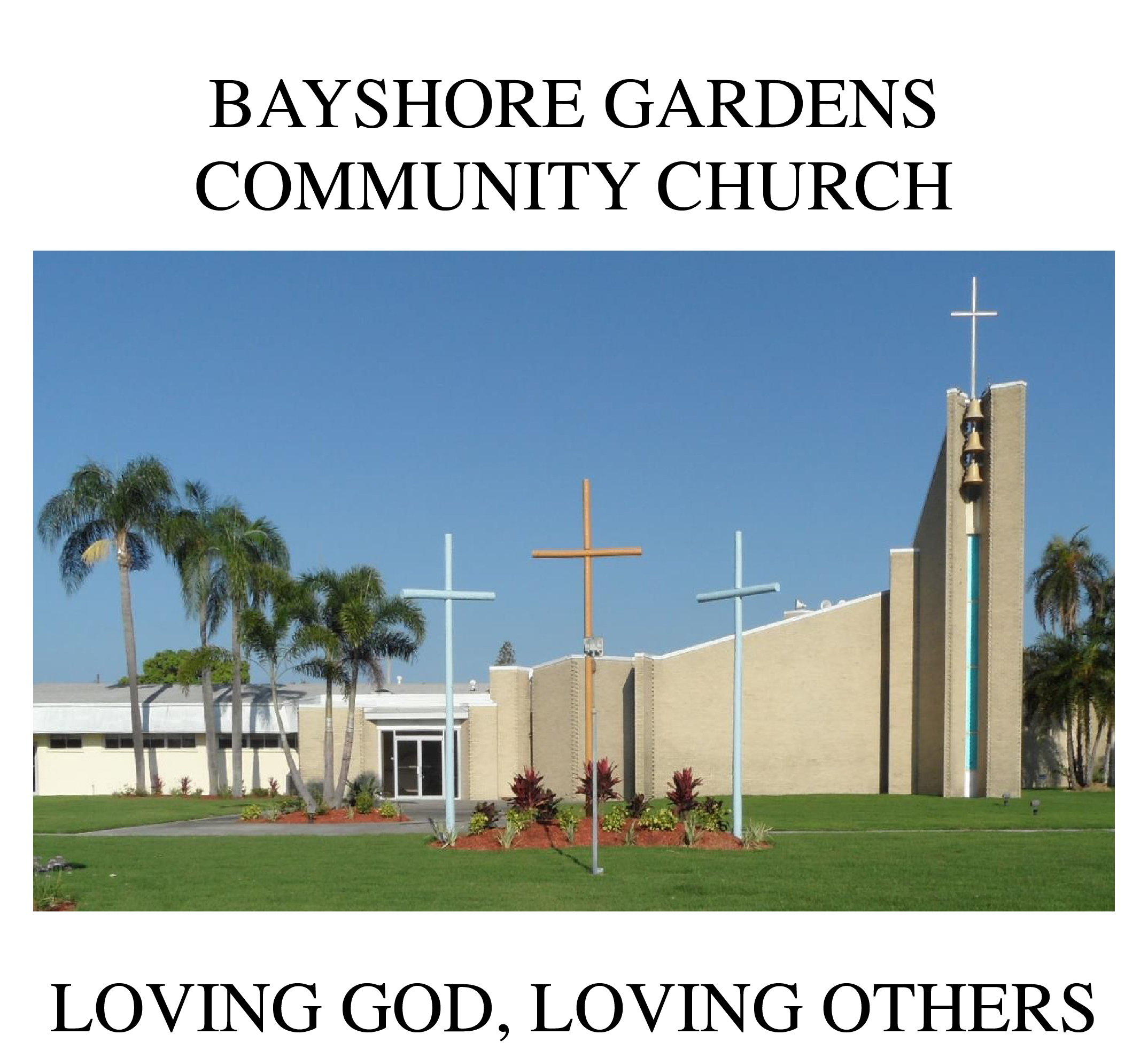 To all who are spiritually weary and seek rest; to all who are sad and long for comfort; to all who struggle and desire victory; to all who sin and need a Savior; to all who are strangers and want friendship; to all who hunger and thirst for something real and lasting; and to all who come here, this church opens wide her doors and offers welcome in the name of the Lord Jesus Christ
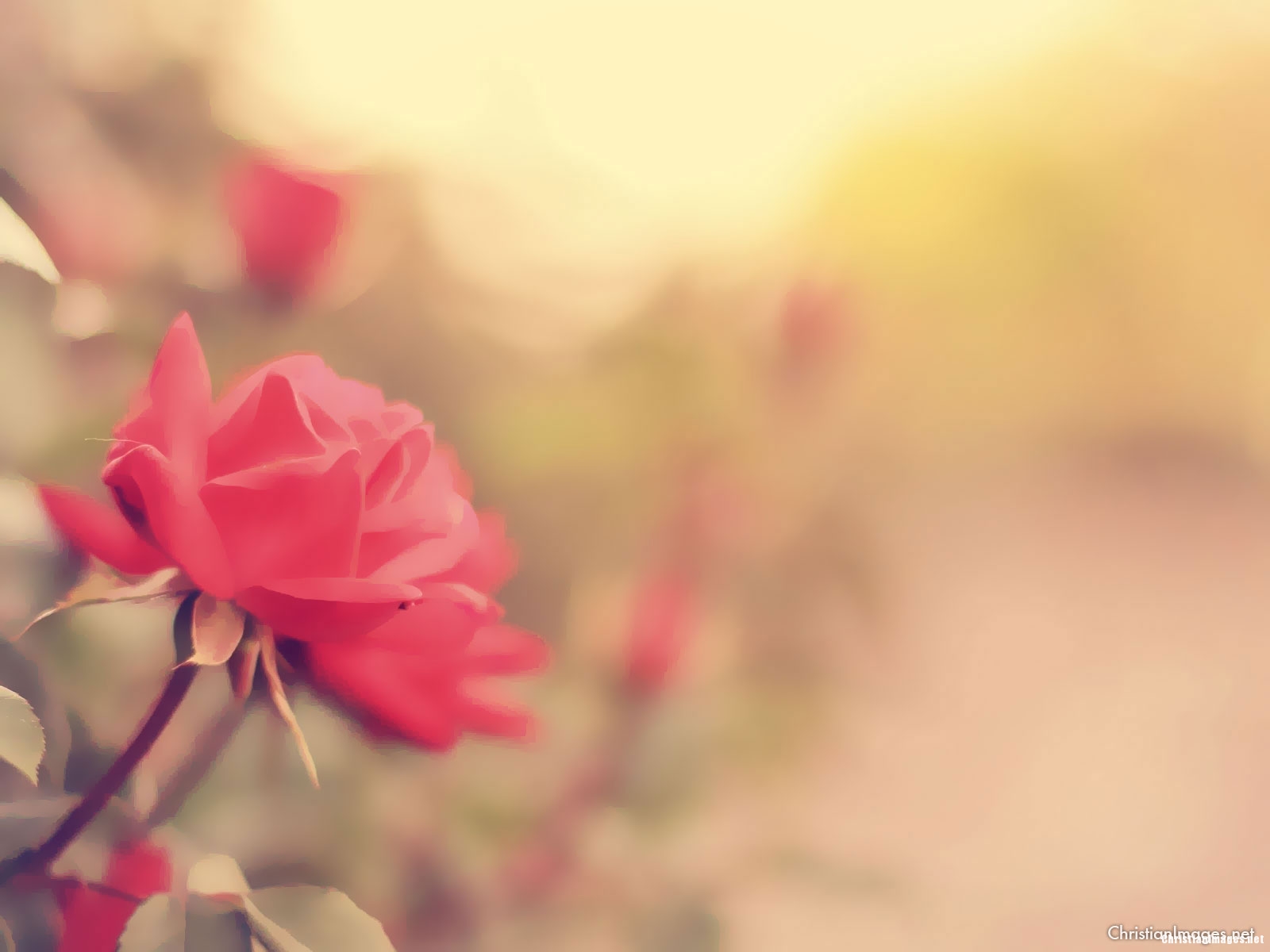 Please Silence Cell Phones At This Time
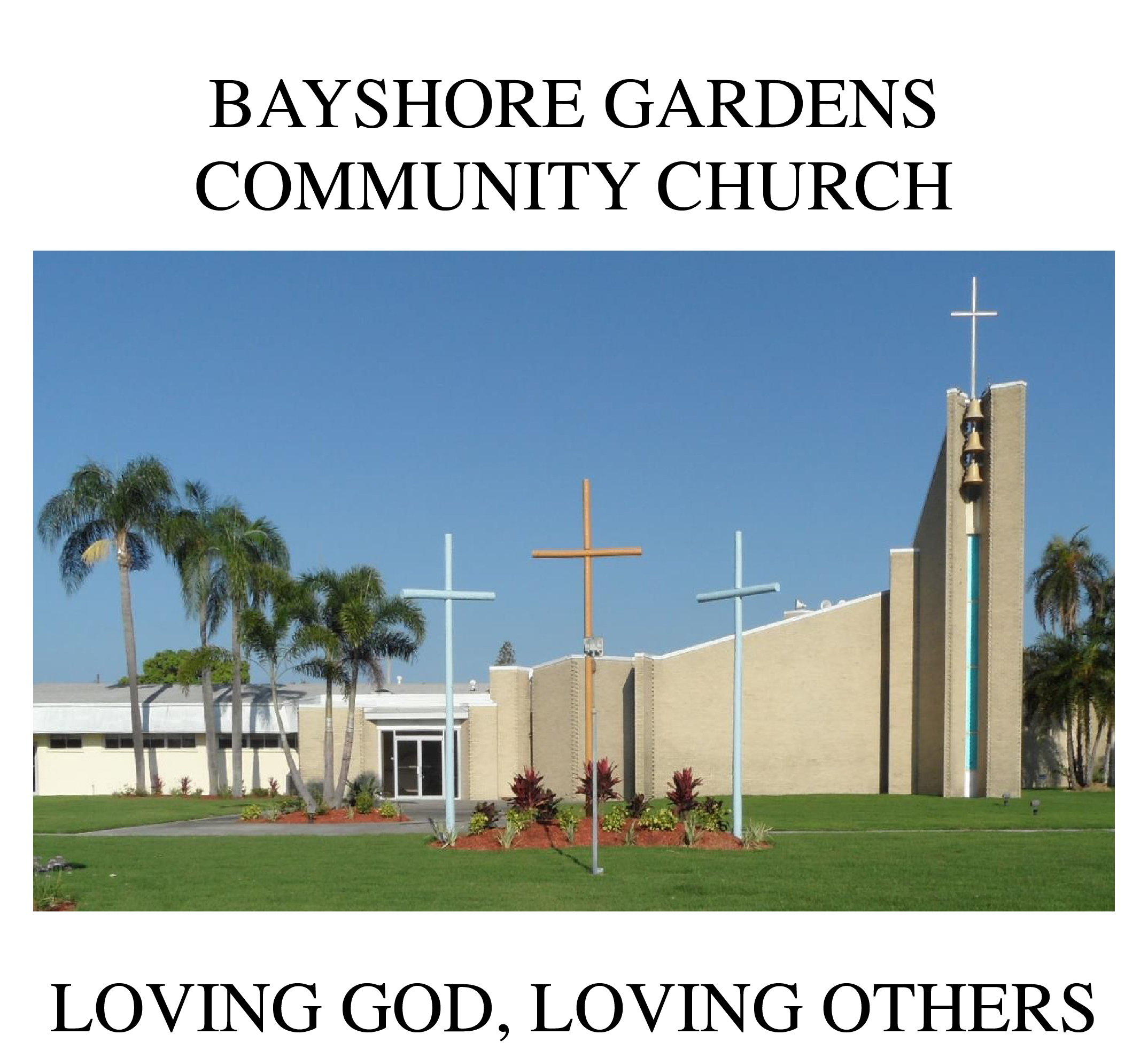 He’s Got The Whole World In His HandsHymn #562
He’s got the whole world in His hands,He’s got the whole world in His hands,He’s got the whole world in His hands,He’s got the whole world in His hands.
He’s got the wind and the rain in His hands,He’s got the wind and the rain in His hands,He’s got the wind and the rain in His hands,He’s got the whole world in His hands
He’s got the tiny little baby in His handsHe’s got the tiny little baby in His handsHe’s got the tiny little baby in His handsHe’s got the whole world in His hands
He’s got you and me brother in His hands,He’s got you and me sister in His hands,He’s got you and me brother in His hands,He’s got the whole world in His hands
WELCOME
Call To WorshipElder Roy Palk Liturgist
Reader: Let us worship the eternal God, the source of love and life, who creates us.
People:Let us worship Jesus Christ, the risen one, who lives among us.
Reader: Let us worship the Spirit, the holy fire, who renews us.
People:We worship the one true God we praise His name  in all times and places,
Reader: through the grace of Jesus Christ.
People:Hallelujah!Yes and AMEN!
Prayer of confession
Reader: Almighty God, we admit how hard it is to be your people. You have called us to be the church, to continue the mission of Jesus Christ to our lonely and confused world.
People:Yet we acknowledge that we are more uncaring than active, we are more isolated than involved,
People:we are more callous than compassionate, we are more stubborn than obedient, we are more legalistic than loving.
Reader: Gracious Lord, have mercy upon us and forgive our sins.
People:Remove the obstacles preventing us from being your people to a broken world.
Reader: Awaken our hearts to the promised gift of your indwelling Spirit.
People:This we pray in Jesus’ powerful name.
Reader: Lord, Hear our prayers.
A Moment forSilent Confession
Words of AssuranceandPardon of the GospelJeanie Smith, Liturgist (Psalm 145:13-14)
Reader: The LORD is faithful in all his words, and gracious in all his deeds. The LORD upholds all who are falling, and raises up all who are bowed down.
My Faith Looks Up To Thee
Hymn 539
My faith looks up to Thee, Thou Lamb of Calvary
Savior divine!
Now hear me while I pray, 
Take all my guilt away, o let me from this day be wholly Thine!
May Thy rich grace impart strength to my fainting heart
My zeal inspire; 
as Thou hast died for me, 
O may my love to Thee          Pure, warm, and changeless be, a living fire;
While life’s dark maze I tread, and griefs around me spread;
Be Thou my guide; 
Bid darkness turn to day,
Wipe sorrow’s  tears away, 
Nor let me ever stray from Thee aside;
When ends life’s passing dream, when death’s cold, threatening stream 
Shall o’er me roll, 
Blest Savior, then, in love, 
Fear and distrust remove;
O lift me safe above, a ransomed soul!
*
Teaching Moment“Is Just Having Faith Enough?”Pastor Dustin
The Lord’s Prayer
OUR FATHER, WHO ART IN HEAVEN,
HALLOWED BE THY NAME.
THY KINGDOM COME, THY WILL BE DONE, 
ON EARTH AS IT IS IN HEAVEN.
GIVE US THIS DAY OUR DAILY BREAD,
AND FORGIVE US OUR DEBTS AS WE FORGIVE OUR DEBTORS;
AND LEAD US NOT INTO TEMPTATION 
BUT DELIVER US FROM EVIL.
FOR THINE IS THE KINGDOM,
AND THE POWER, AND THE GLORY FOREVER
AMEN
OFFERTORY
Offsite contributions can be made via Tithely.comthe instructions are on our website bayshoregardenscommunitychurch.comor checks can be mailed to6228 26th street westBradenton FL 34207
“ In The Garden”arrangement by Ken Gallo
Doxology
Praise God 
from whom all blessings flow;
Praise Him, 
all creatures here below;
Praise Him 
above, ye heav’nly host;
Praise Father, 
Son, and Holy Ghost.
In The GardenHymn 635
I come to the garden alone,While the dew is still on the roses;And the voice I hear,falling on my ear, The Son of God discloses
And He walks with me,and He talks with me, And He tells me I am His own,And the joy we share as we tarry thereNone other has ever known.
He speaks, and the sound of His voiceIs so sweet the birds hush their singing;And the melody that He gave to meWithin my heart is ringing.
And He walks with me,and He talks with me, And He tells me I am His own,And the joy we share as we tarry thereNone other has ever known.
I’d stay in the garden with HimTho’ the night around me be falling;But he bids me goThrough the voice of woe;His voice to me is calling.
And He walks with me,and He talks with me, And He tells me I am His own,And the joy we share as we tarry thereNone other has ever known.
THE PASTORAL BENEDICTION

God has a plan for you and,
you are EXACTLY where God wants you to be.
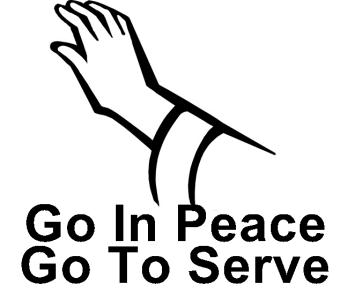